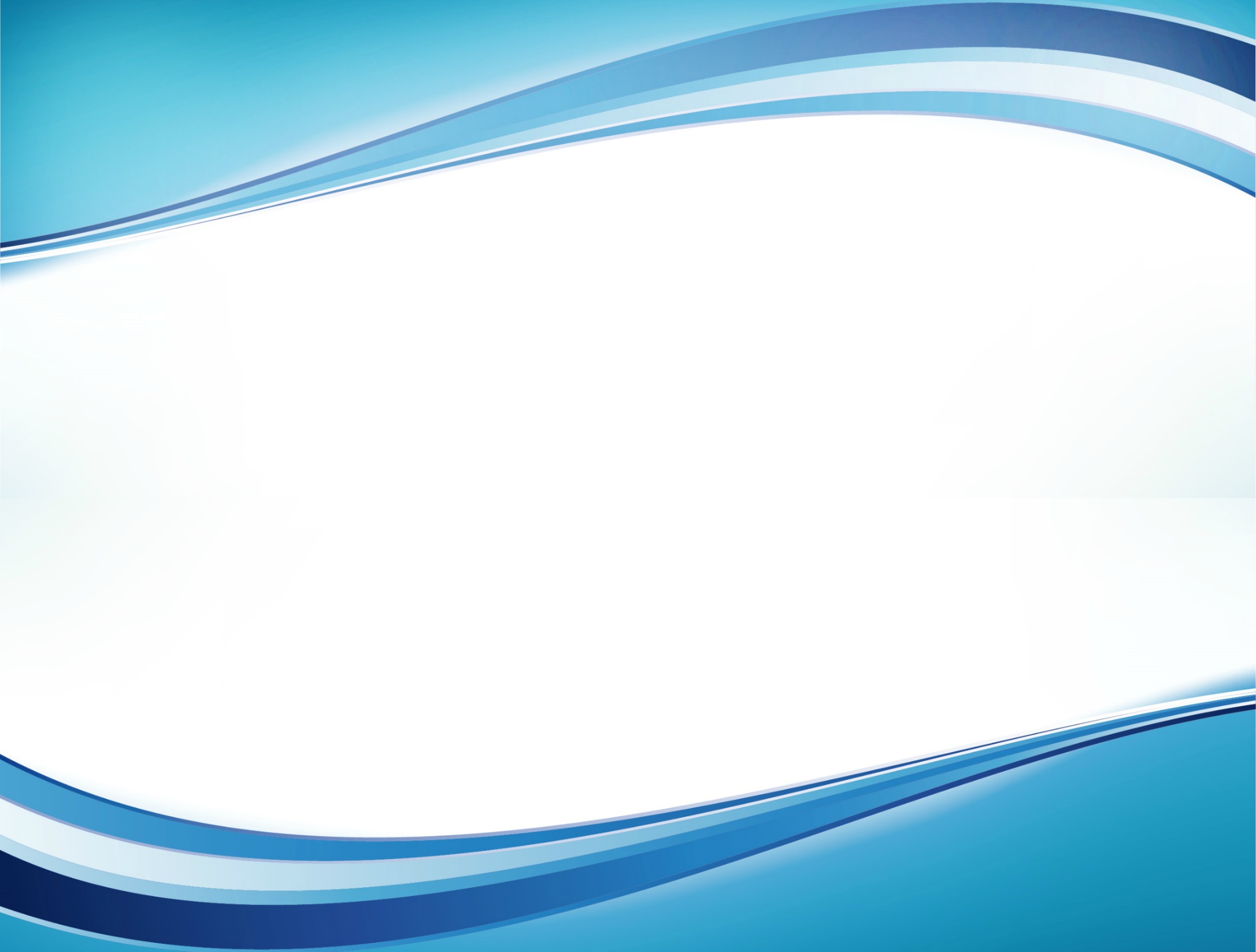 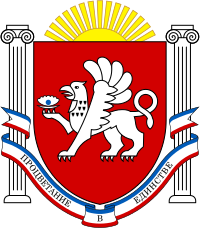 Министерство образования, науки и молодежи Республики Крым
ГКУ «Центр оценки и мониторинга качества образования»
Ознакомление с результатами ЕГЭ, порядок подачи апелляций, работа конфликтной комиссии
Смирнова Ирина Александровна, главный специалист отдела методического обеспечения и анализа результатов ГИА
Порядок ознакомления с  результатами ЕГЭ
РЦОИ
ГЭК (утверждает в течение 1 рабочего дня со       дня поступления в ГЭК)
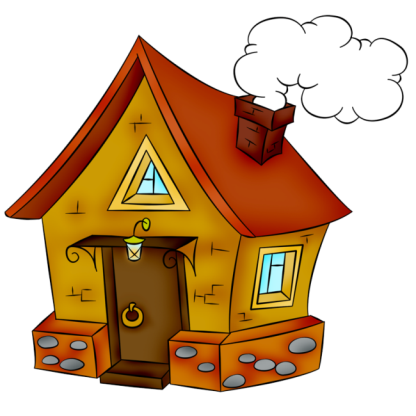 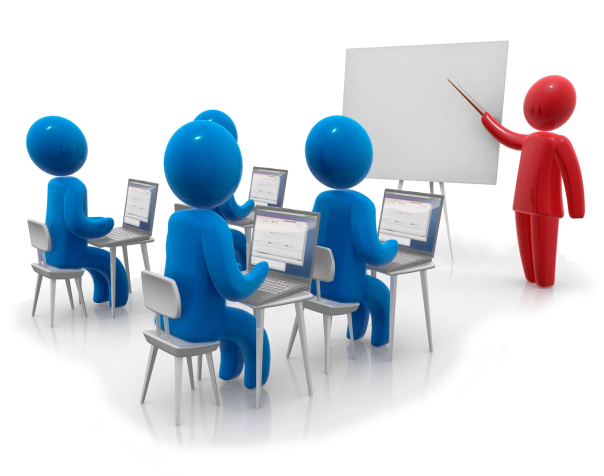 Результаты ЕГЭ
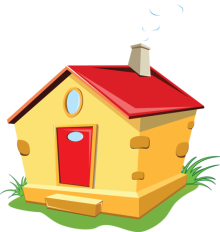 РЦОИ
МОУО
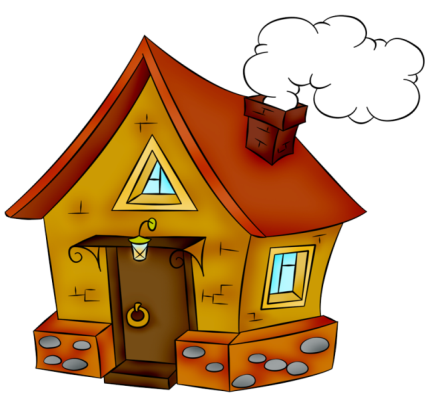 Школы
Утвержденные результаты ЕГЭ
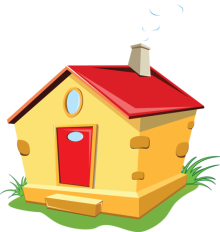 МОУО
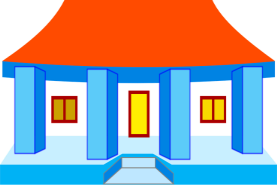 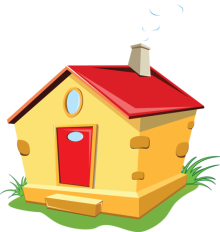 МОУО
По защищенным каналам связи не позднее 3 рабочих дней
Датой официального объявления результатов ЕГЭ по каждому предмету считается день, следующий за днем получения МОУО результатов, утвержденных ГЭК
Сервис предварительного просмотра результатов ЕГЭ
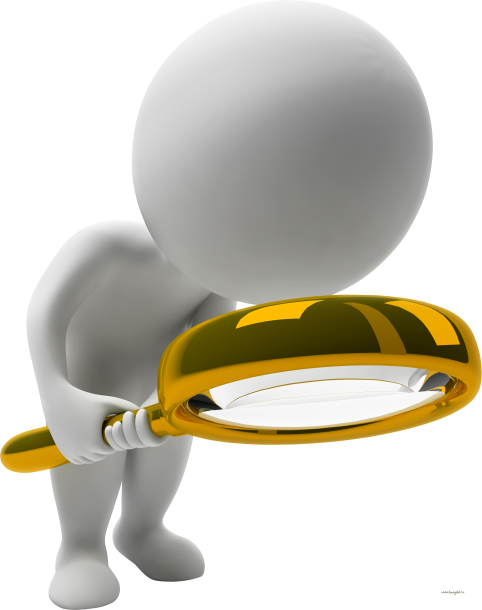 check.ege.edu.ru
Данный сервис дает возможность участникам ЕГЭ как ознакомиться с предварительными результатами экзаменов, так и просмотреть свои бланки
Подача апелляций
О нарушении установленного порядка ГИА
О несогласии с выставленными баллами
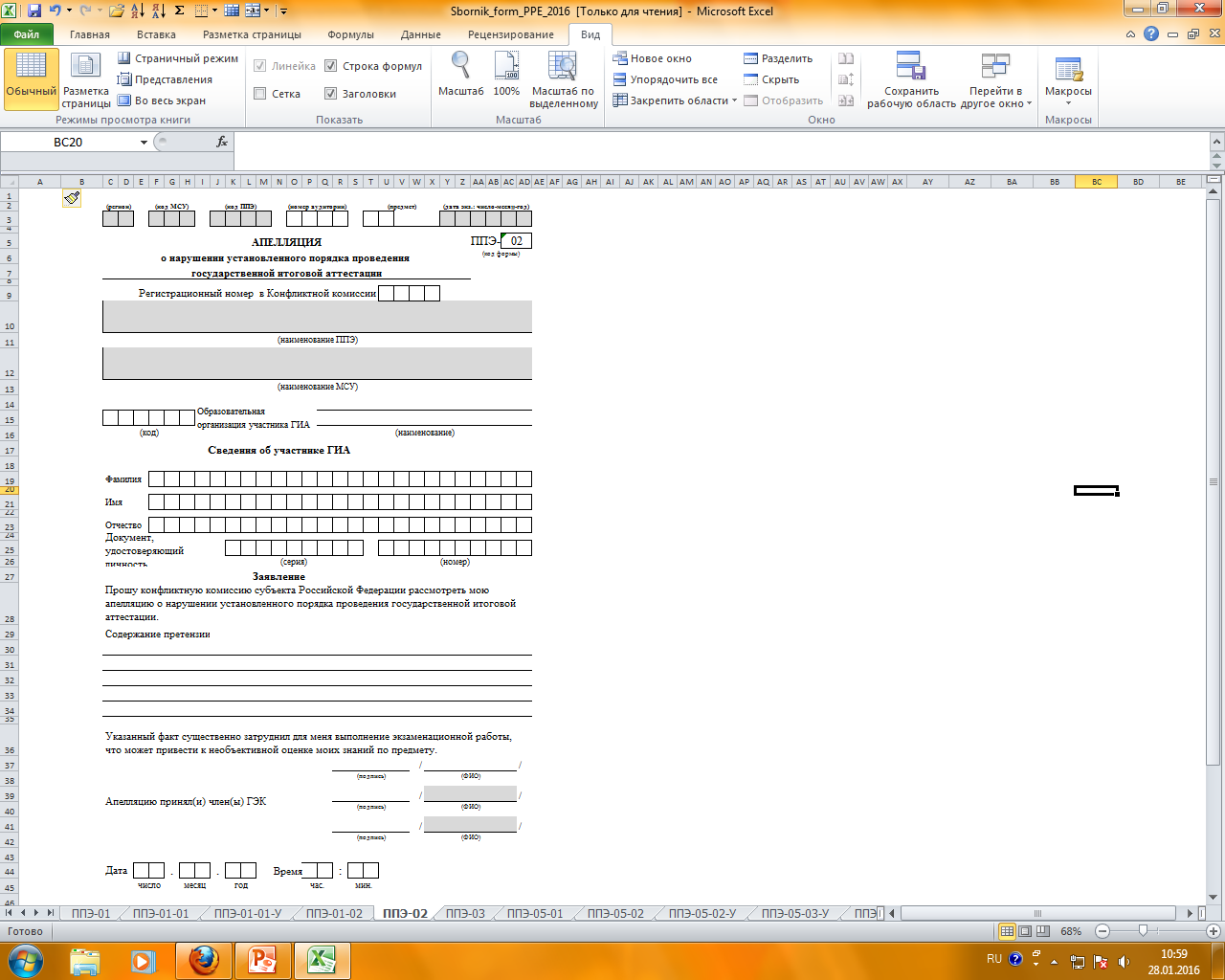 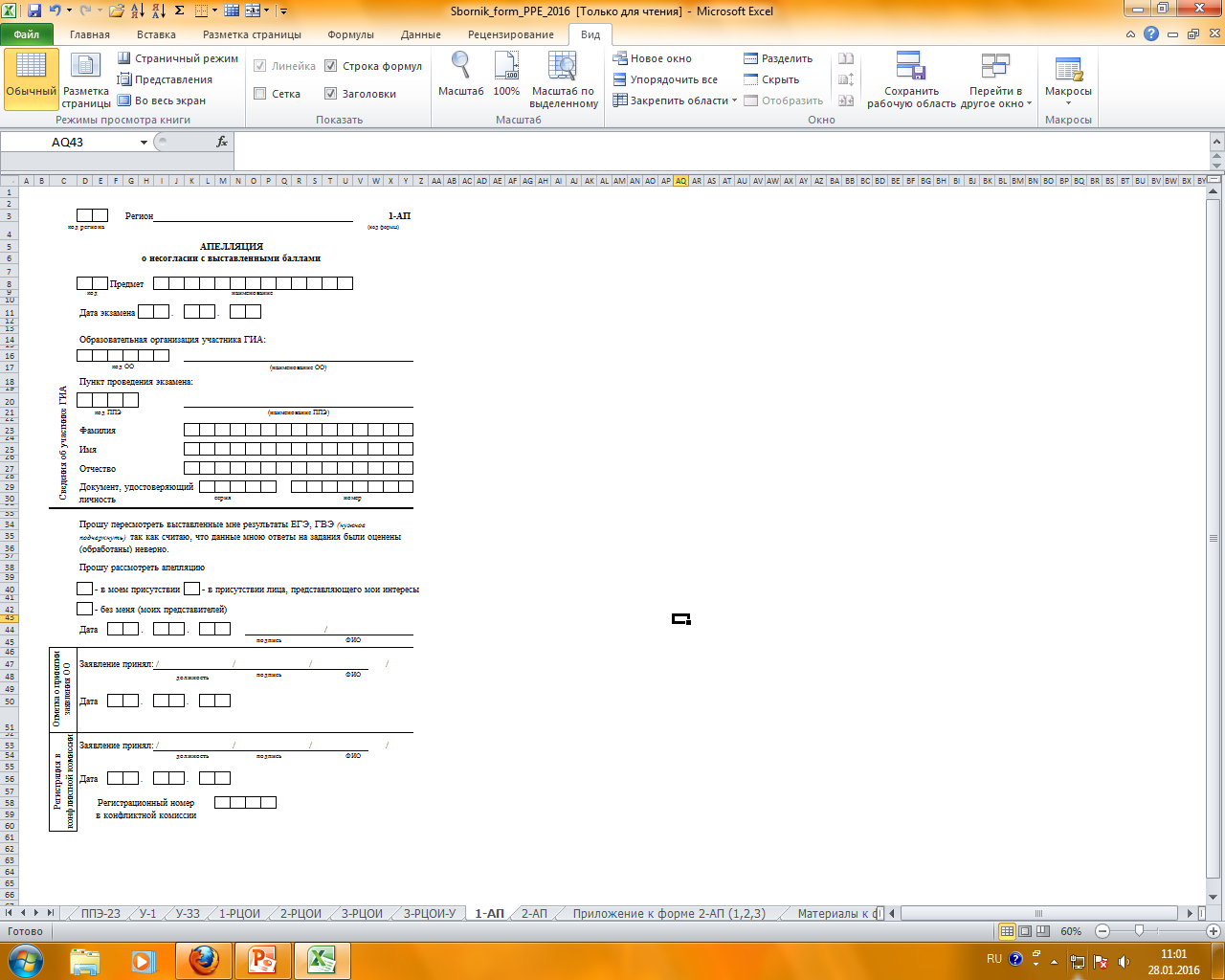 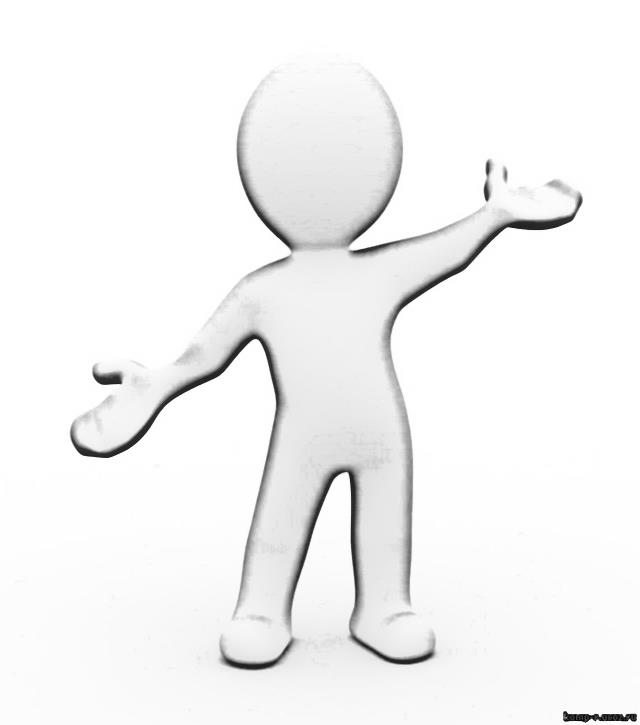 Форма ППЭ-02
Форма 1-АП
Подача апелляции о нарушении установленного порядка ГИА
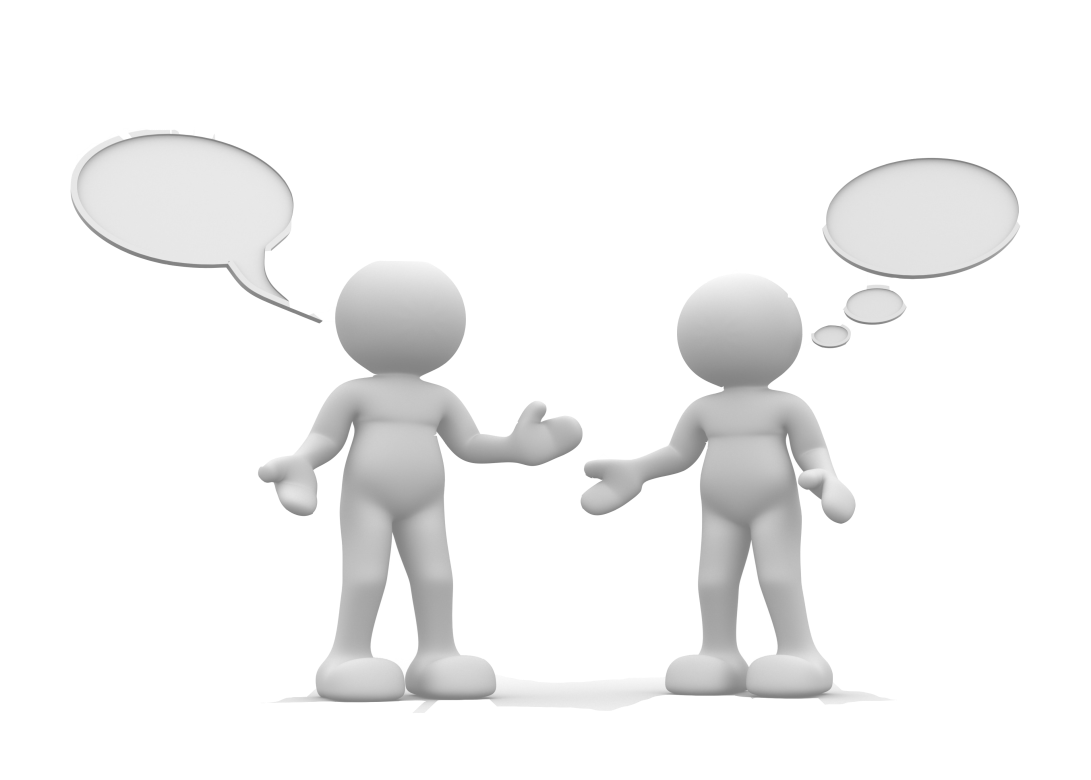 Участник ЕГЭ
Не покидая ППЭ
Член ГЭК
Участник ЕГЭ
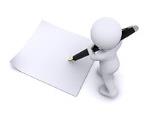 Заявление по форме ППЭ-02
в 2-х экземплярах
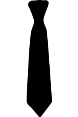 Член ГЭК в КК
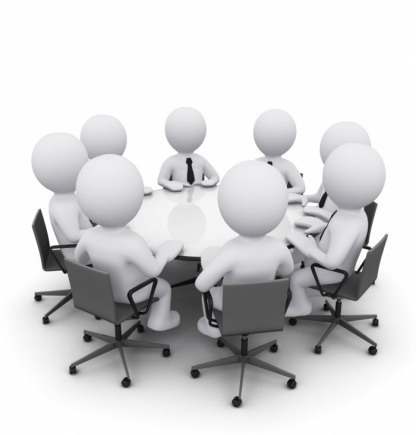 организатор
мед. работник
Заключение по форме ППЭ-03
тех. специалист
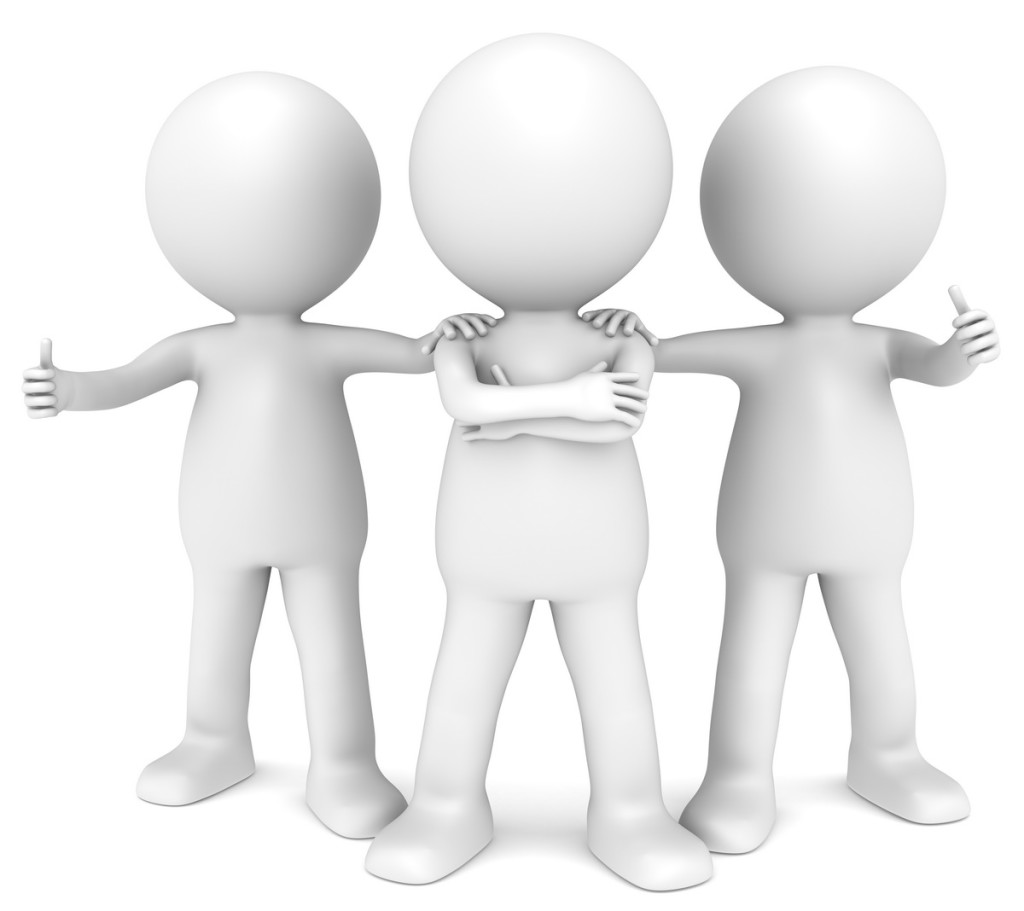 Член ГЭК организовывает
проверку
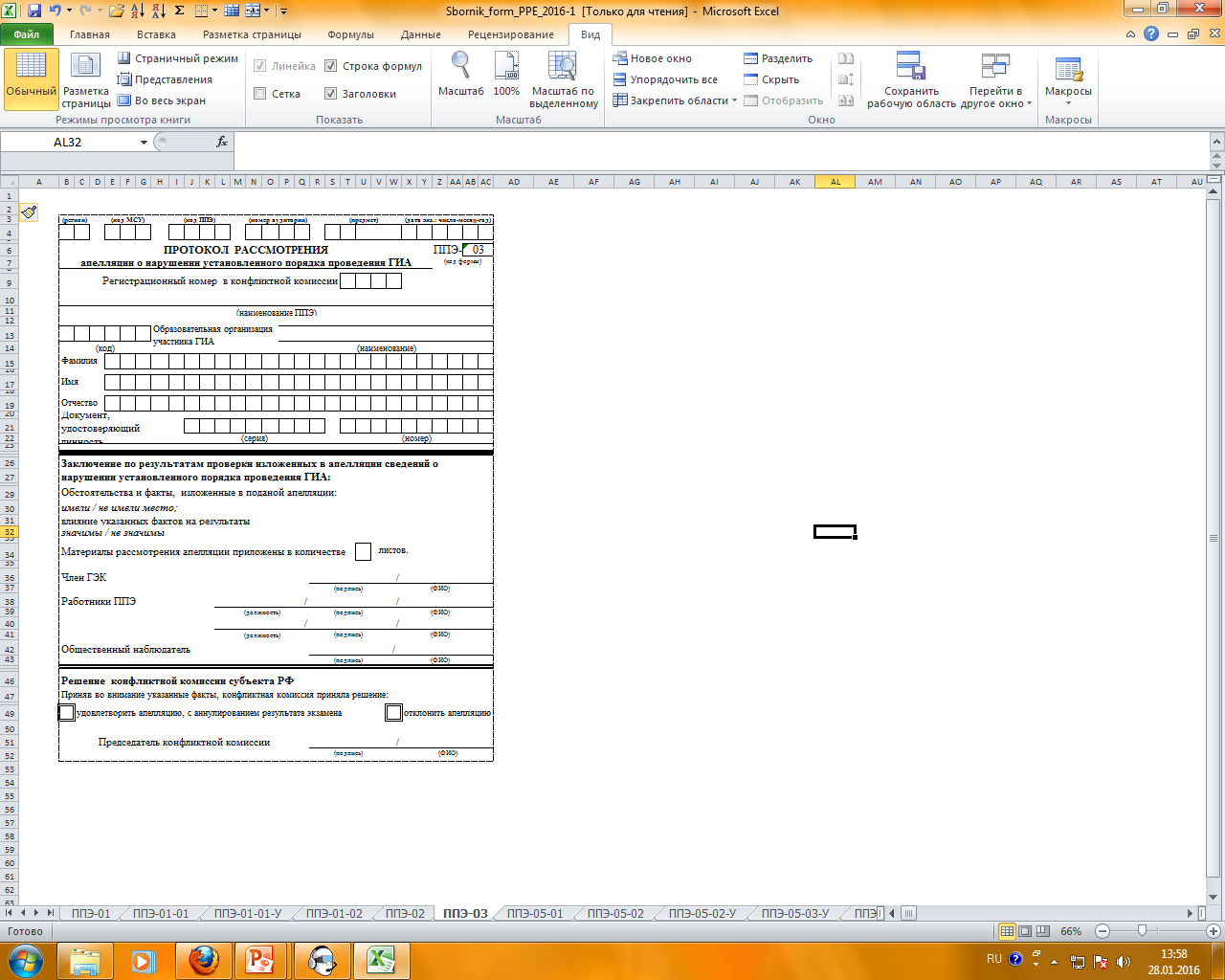 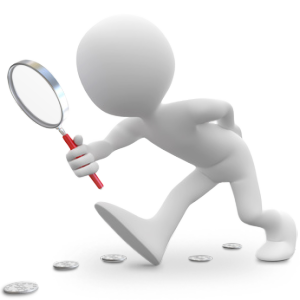 вместе с
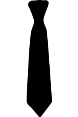 Подача апелляции о несогласии с выставленными баллами
Форма 1-АП (2 экземпляра)
Апеллянт
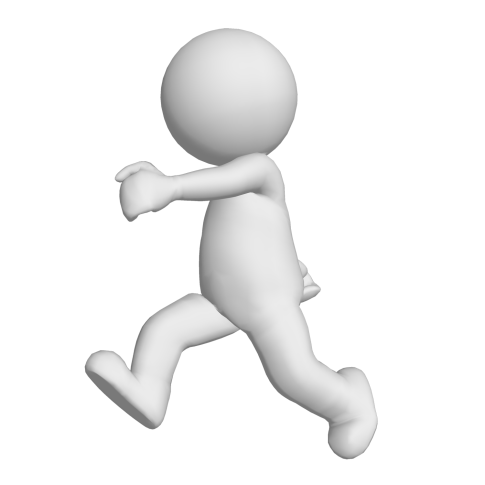 Школа / управление образования
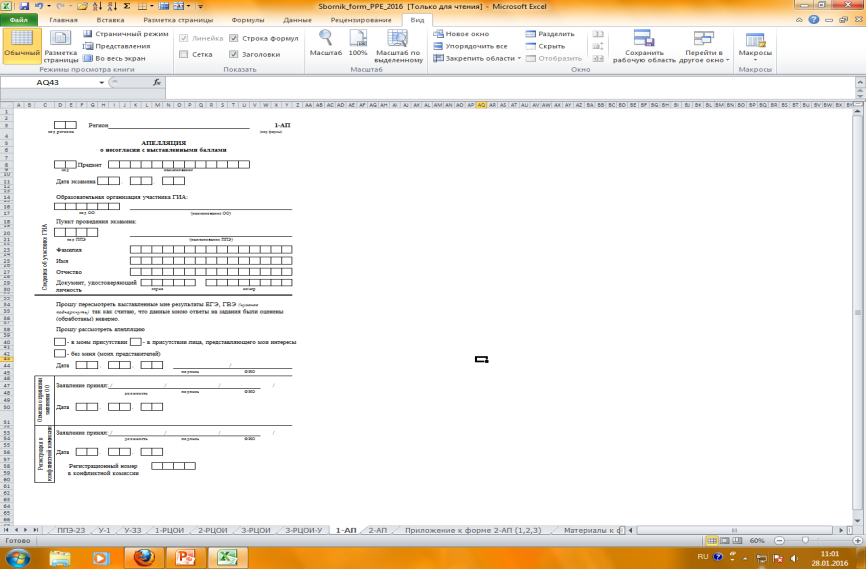 в течение 2-х дней
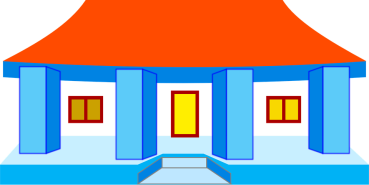 Руководитель либо уполномоченное им лицо
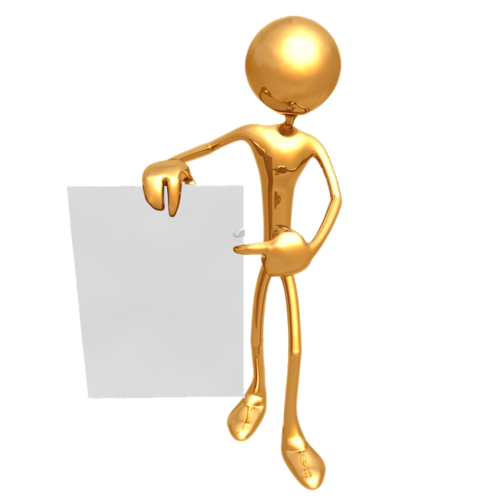 Конфликтная комиссия
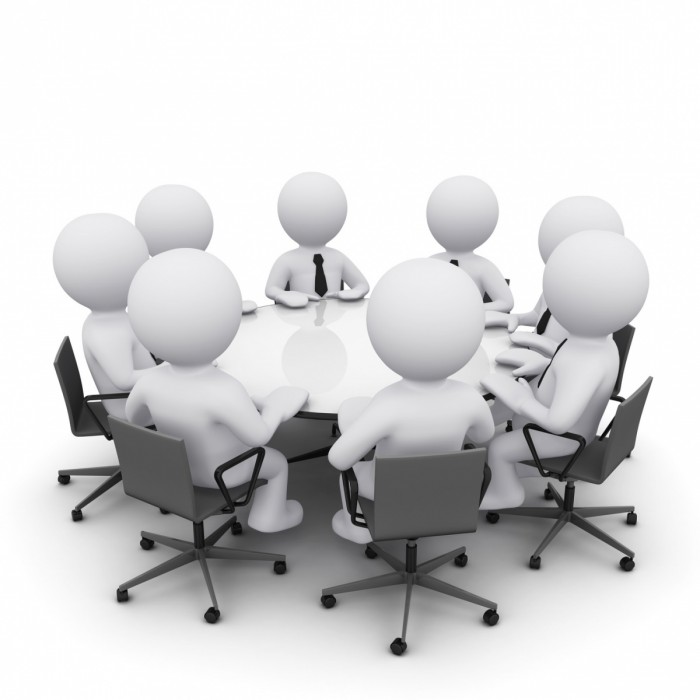 Формирует график рассмотрения апелляций (дата, время, место)
Заявление по форме 1-АП
Порядок рассмотрения апелляций и оповещение о результатах заседания конфликтной комиссии (КК)
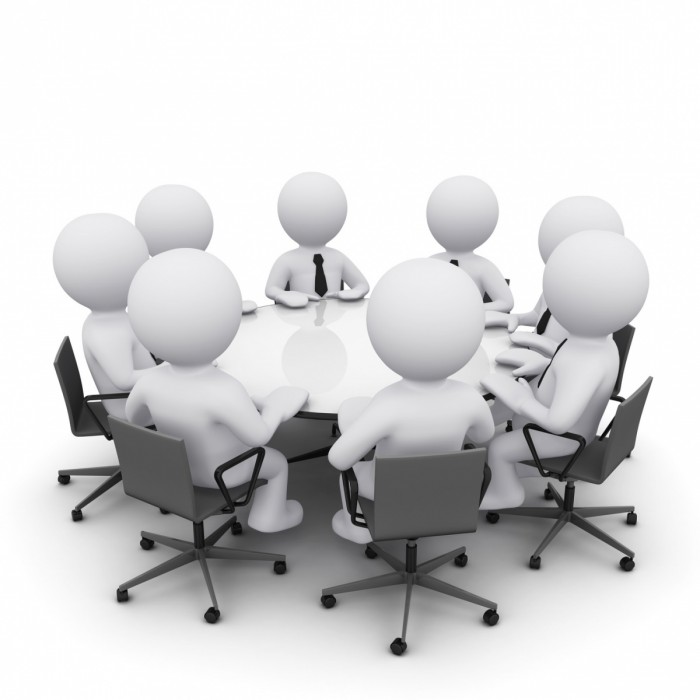 4 дня
Апелляция о нарушении порядка ГИА
Апелляция о несогласии с выставленными баллами
2 дня
Рассмотрение апелляций может осуществляться в присутствии апеллянтов и/или их родителей (законных представителей) по их желанию
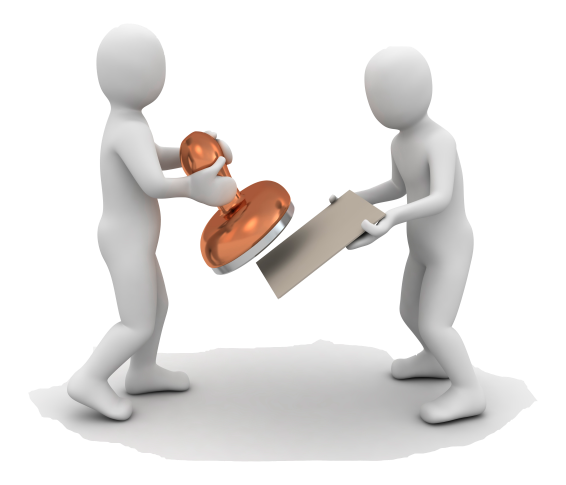 В случае удовлетворения апелляции осуществляется пересчет баллов и их утверждение в ГЭК.
В среднем через 7 дней после рассмотрения в КК апеллянт информируется о результатах через управление  образования своего города/района
Участие экспертов предметных комиссий (ПК) в проверке работ апеллянтов
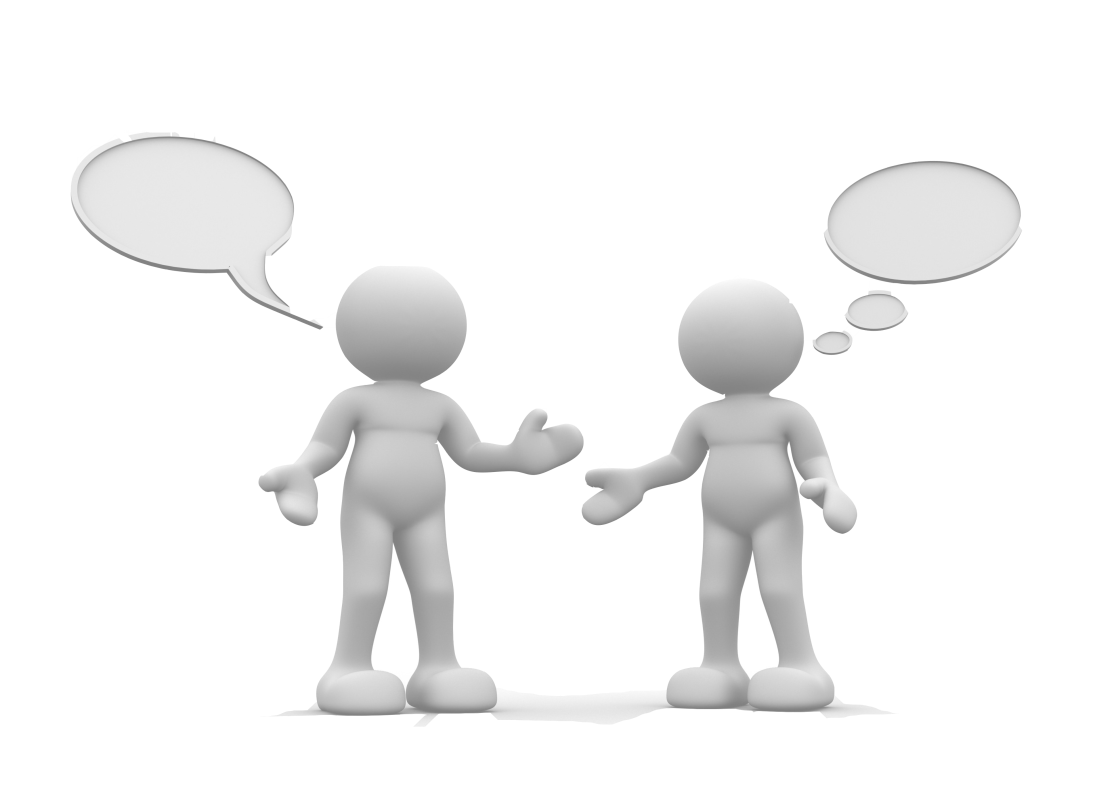 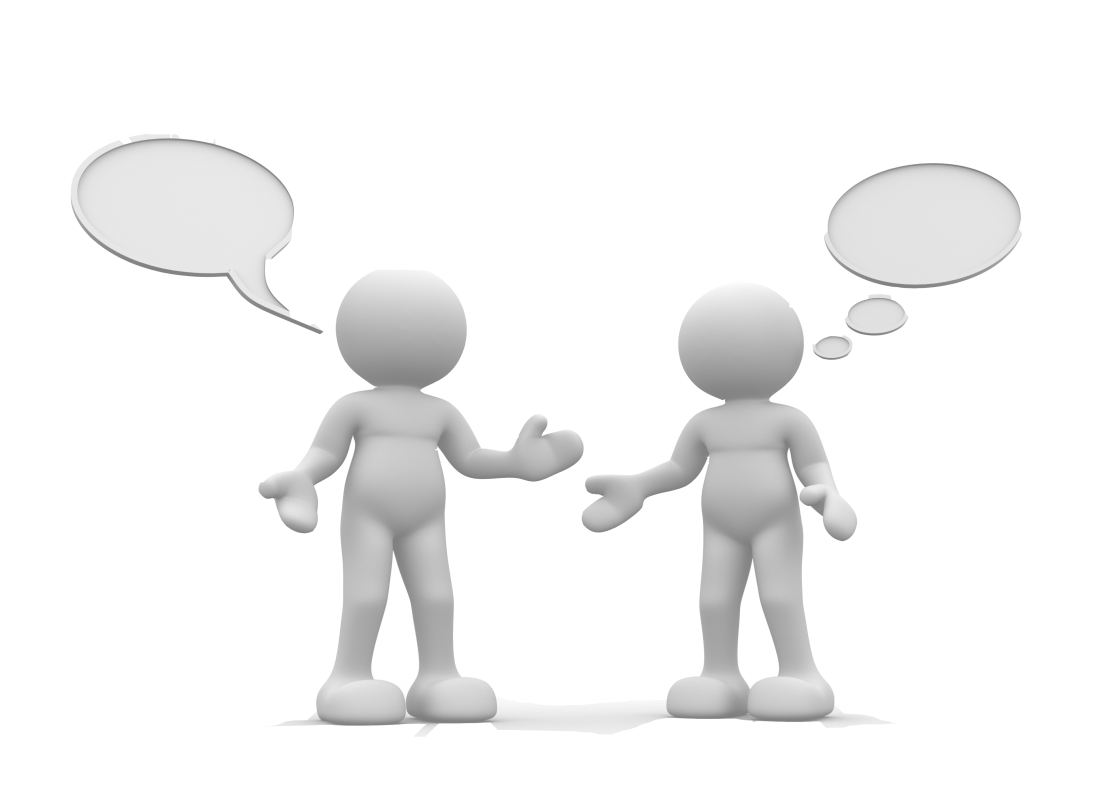 Председатель КК
Председатель ПК
Эксперты ПК
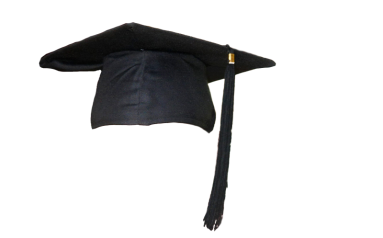 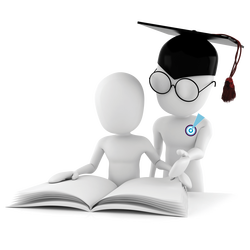 Комплект документов апеллянта, критерии оценивания, задания
Комплект документов апеллянта, критерии оценивания, задания
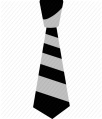 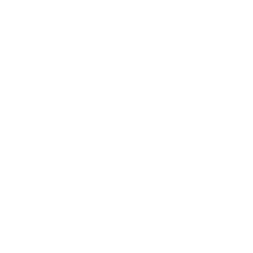 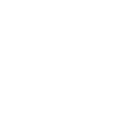 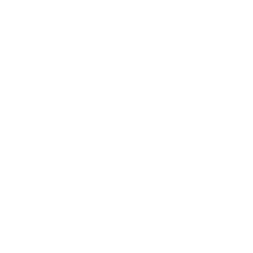 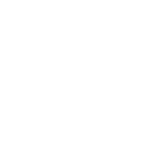 Заседание КК
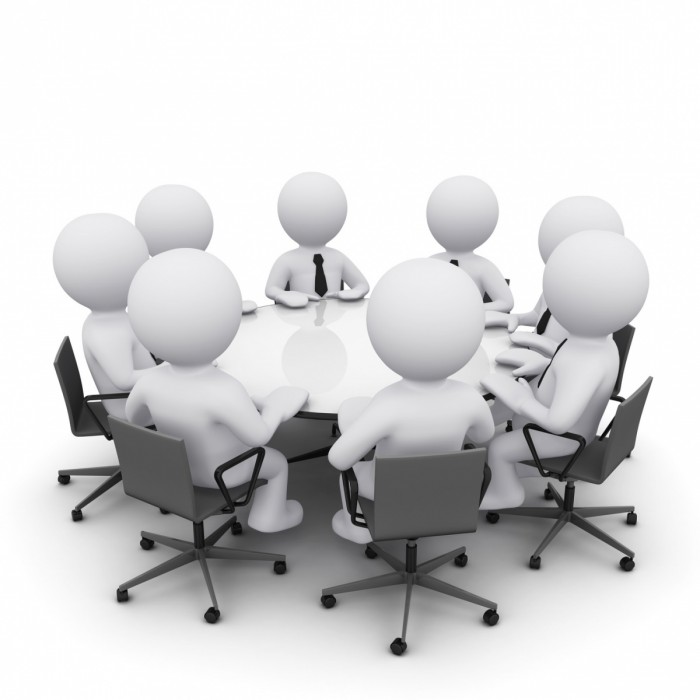 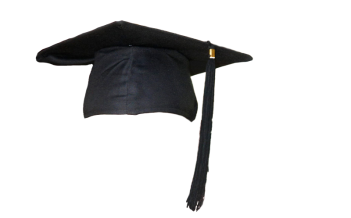 До начала заседания КК
В случае возникновения вопросов эксперт дает разъяснения апеллянту
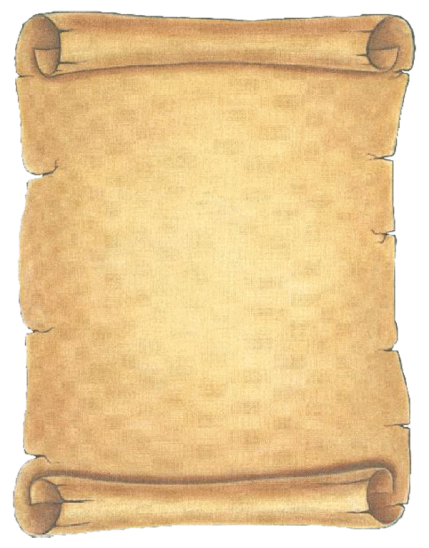 Заключение
эксперта
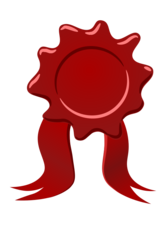 Результаты работы КК в 2015 году
Количество апелляций о нарушении установленного порядка ГИА – 0
Количество апелляций о несогласии с выставленными баллами (ЕГЭ) – 35
Наибольшее количество апелляций: по математике - 13
                                                                    по обществознанию – 8

Всего удовлетворено с повышением балла: по математике – 1
                                                                                  по географии – 1
                                                                                  по обществознанию – 2
                                                                                  по истории – 2
                                                                                  по английскому языку – 1